«Война, священная, навеки в  памяти людской».
И вечно тем сильна моя страна,
Что никого нигде не унижала.
Ведь доброта сильнее, чем война,
Как бескорыстье действеннее жала.
Асадов Э.
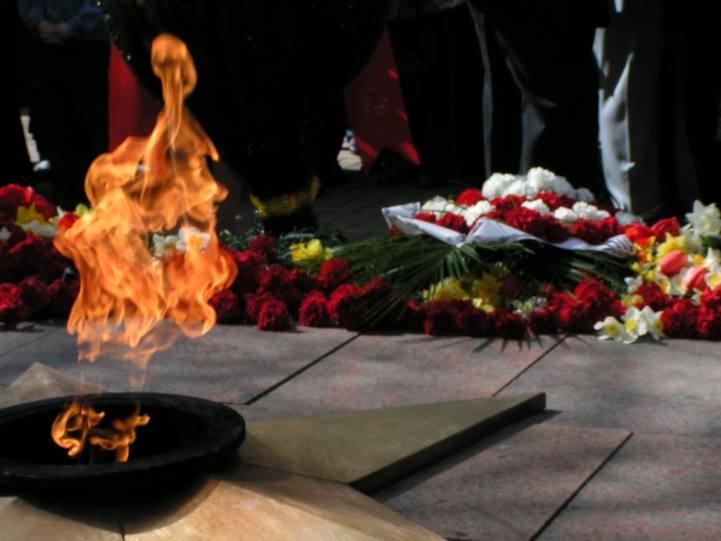 Сёстры милосердия
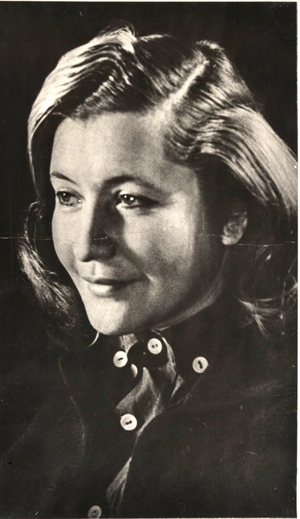 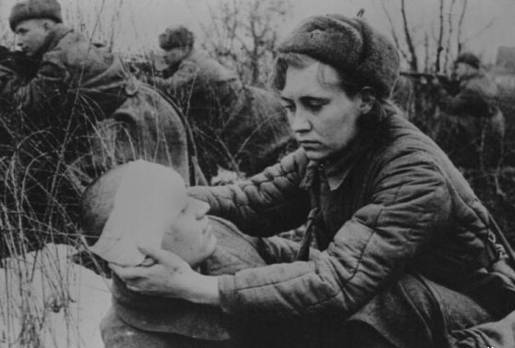 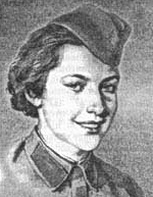 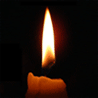 К июлю 1942 г., когда война пришла на землю Кубани, каждый пятый житель края ушел на фронт. Из добровольцев было создано более 90 истребительных батальонов и три казачьих соединения — 50-я отдельная кавалерийская дивизия, 4-й Кубанский гвардейский кавалерийский кор­пус и Краснодарская пластунская дивизия. Уходящим на фронт давали наказ: «Снова вы взяли в руки клинки и сели на боевых коней, чтобы, как и в прежние годы, отстоять нашу землю, нашу Родину от врага.    Мы верим вам и гордимся вами — вы свято выполните   принятую   вами   воинскую присягу   и    возвратитесь    в родные станицы только                   с победой... А если придется  кому  из  вас  отдать жизнь за родную землю, отдайте ее как герои...»
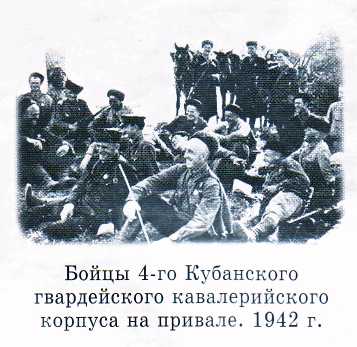 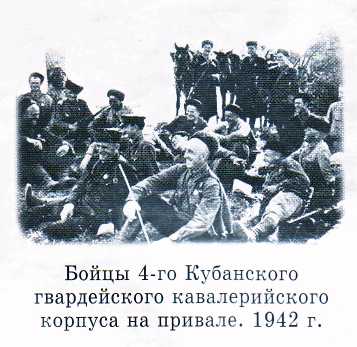 В конце июня 1942 г. фашисты начали наступление в направлении Волги и Северного Кавказа. В ходе упорных боев гитлеровцам удалось к началу сентября занять почти всю территорию Краснодарского края, за исключением городов Сочи, Туапсе, Геленджик и прилегающих к ним районов.	Оккупанты, пытавшиеся сначала представить себя в роли «освободителей» казачества и кавказских народов, замучили и убили 61 тыс. кубанцев, около 32 тыс. юношей и девушек угнали на каторжные работы в Германию. Здесь зверствовала зондеркоманда СС-10А, впервые были применены душегубки. Около 6,5 тыс. жителей края ушли в партизаны. Деятельностью 73 отрядов руководил штаб партизанского движения во главе   с П. И. Селезневым.    Развернулась    широкая сеть подполья. Партизаны и подпольщики   оказывали серьезную   помощь   Красной армии, уничтожали живую силу и технику врага.
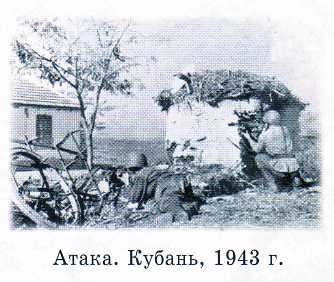 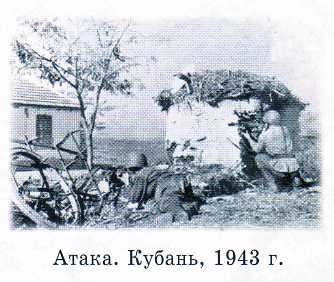 Артиллерия
1941-1945 – Великая Отечественная война
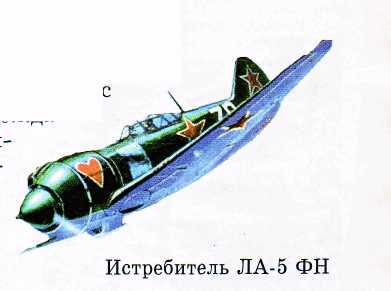 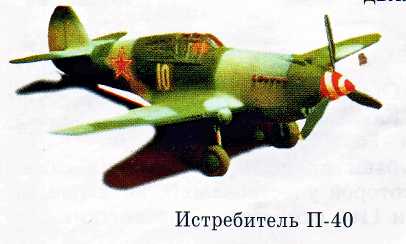 В регалиях идёт Победный Май –Величие бессмертия Земного!Цвети ж, сирень, клонись, благоухай.Да будет Мир! И ничего другого.
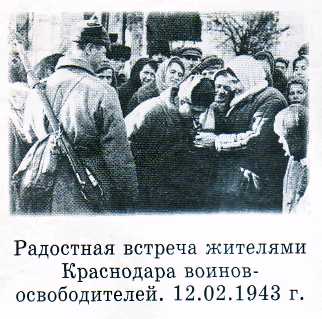 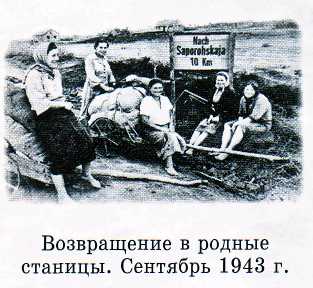 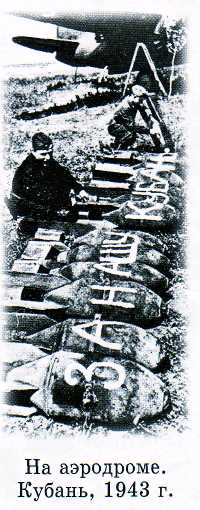 Ордена и медали
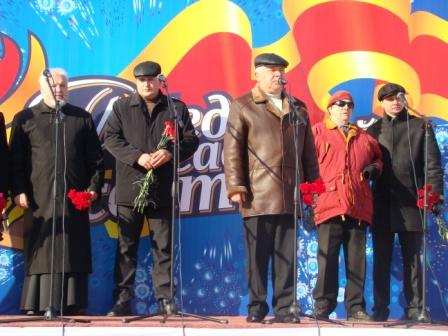 Наши   земляки   героически   дрались   с врагом и вдали от Родины. А. Ткачев командовал интернациональной партизанской бригадой  «Слава»  в Италии. Итальянский народ отметил   подвиг   кубанца   высшей наградой партизан — «Гарибальдийской   звездой   за   отвагу». Сражались   кубанцы  и  в  партизанских        отрядах        Франции, Польши, Чехословакии, Румынии и Югославии.
Мы будем всегда помнить их подвиг!!!